Quelques repères pour les évaluations nationales de 6ème
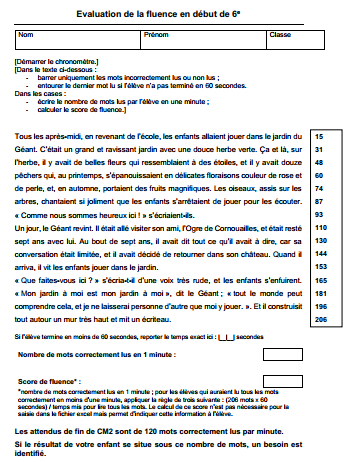 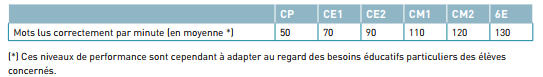 Compréhension de l’écrit : questions portants sur le texte « les fées » de Charles Perrault
Source : les fées de Charles Perrault 1695

Format de réponses : QCM

10 items sur le support
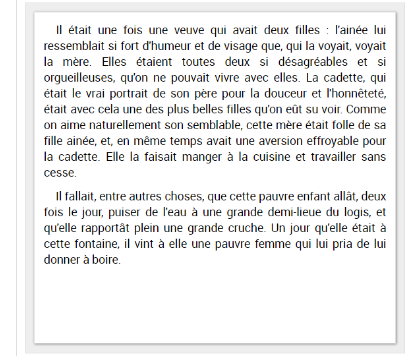 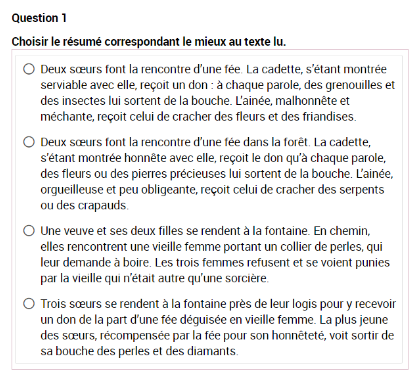 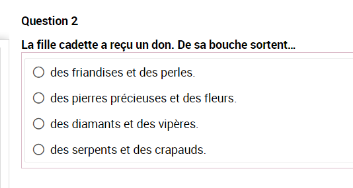 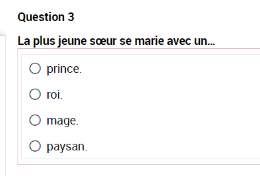 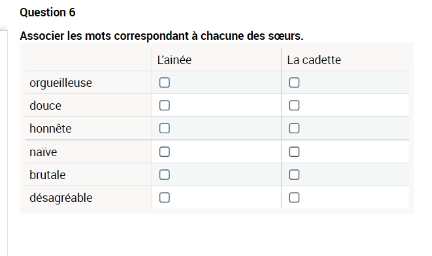 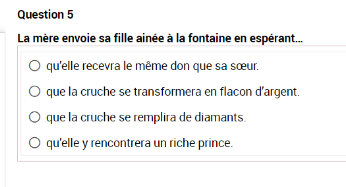 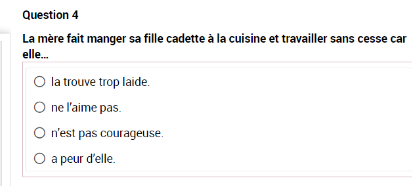 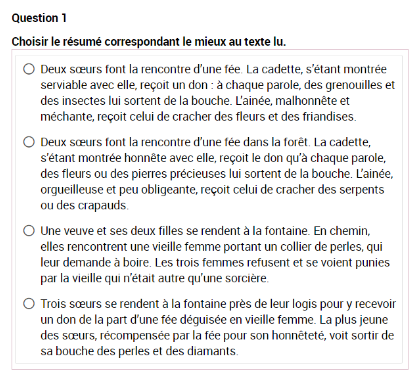 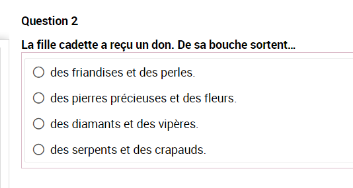 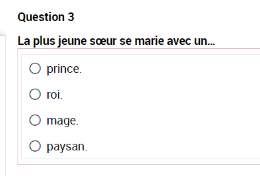 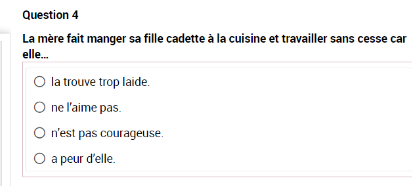 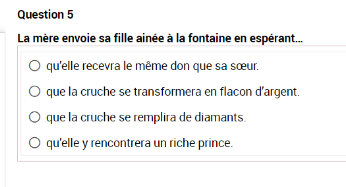 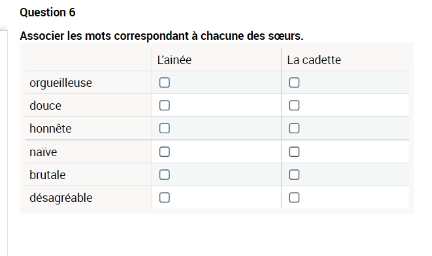 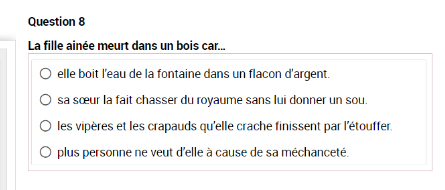 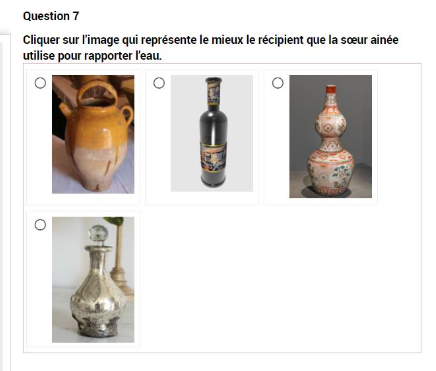 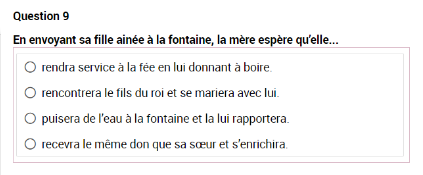 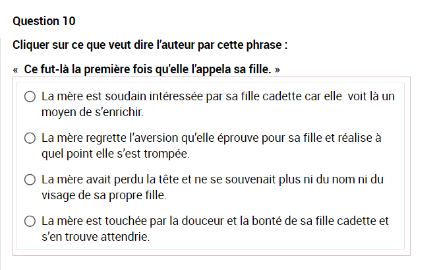 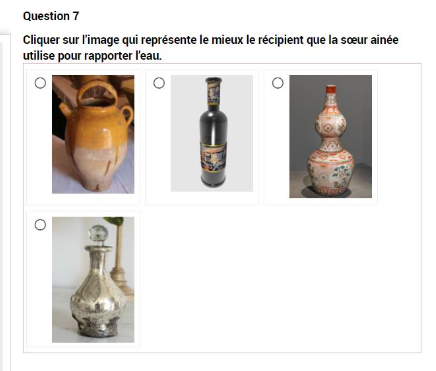 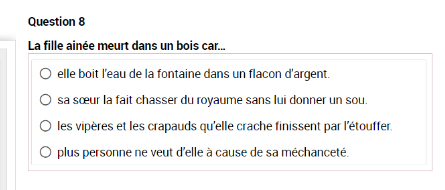 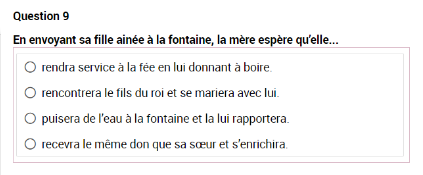 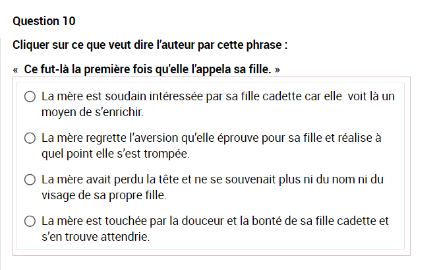 Compréhension de l’écrit : questions portants sur le document « compostage »
Source : réalisé d’après Les Guides de l’Ecocitoyen, «Composter les déchets organiques», Direction générale opérationnelle de l’agriculture, des ressources naturelles et de l’environnement, Wallonie, 2009.

Format de réponses : QCM

9 items sur le support
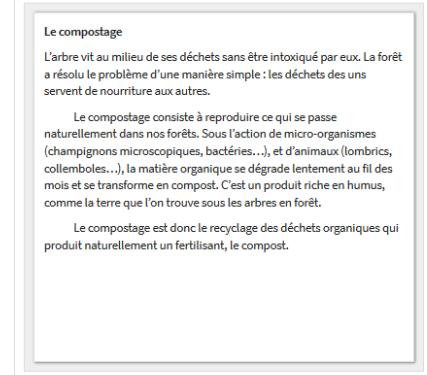 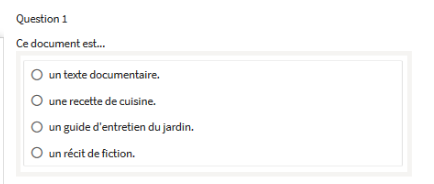 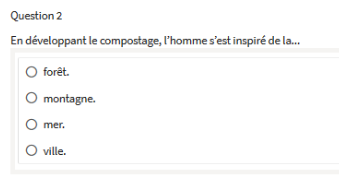 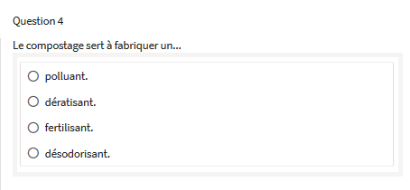 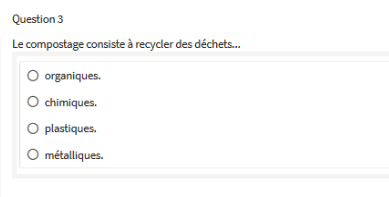 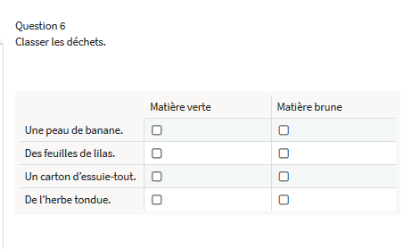 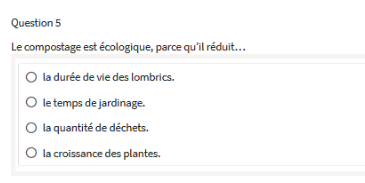 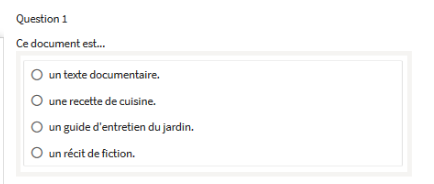 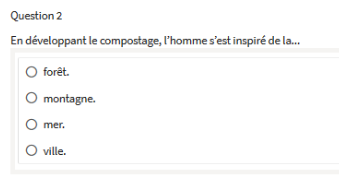 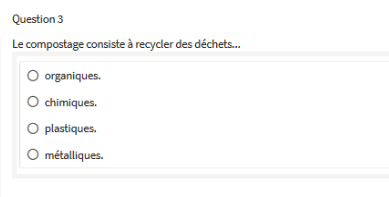 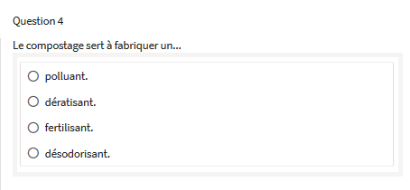 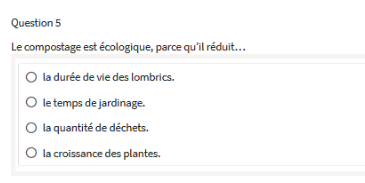 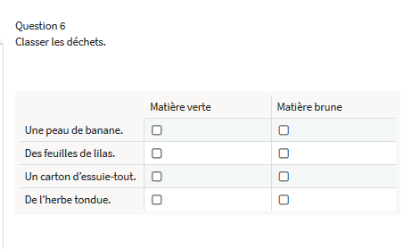 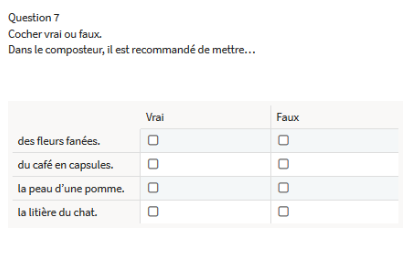 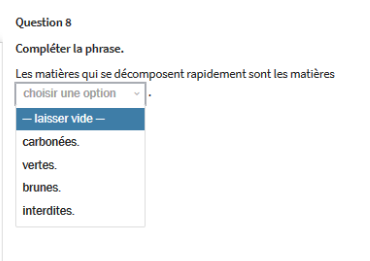 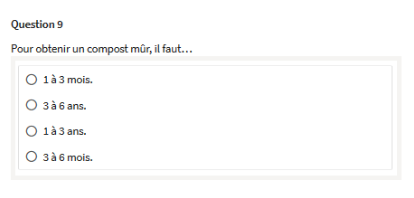 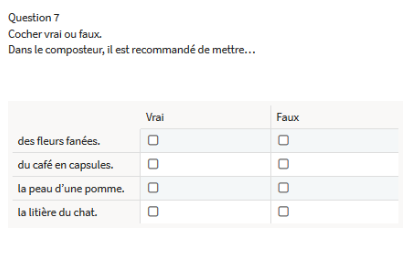 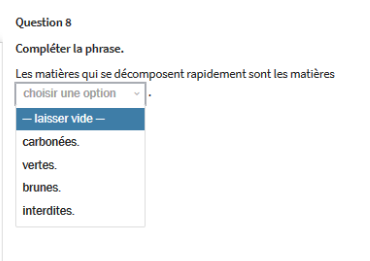 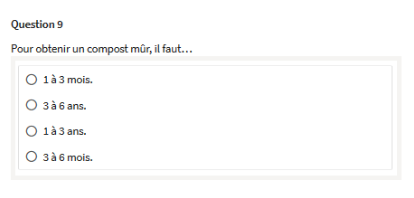 Compréhension de l’oral : Documentaire vidéo sur le tableau Nuit étoilée
Source : documentaire vidéo « Nuit étoilée »

Format de réponses : QCM

8 items sur le support
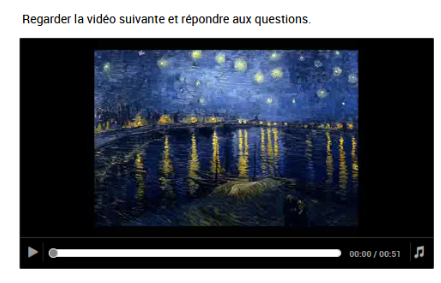 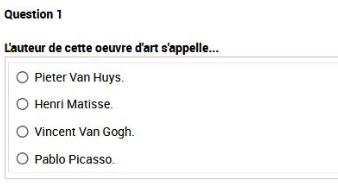 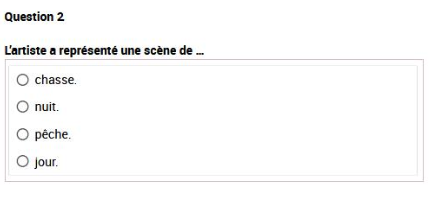 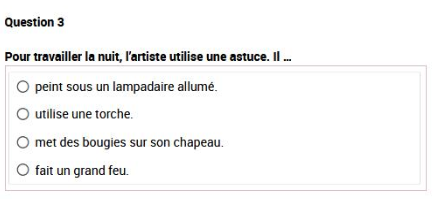 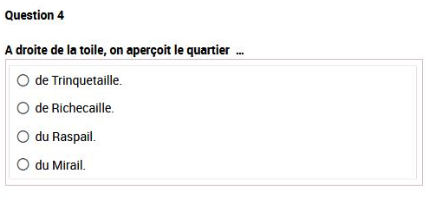 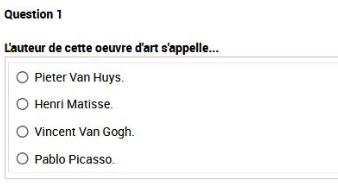 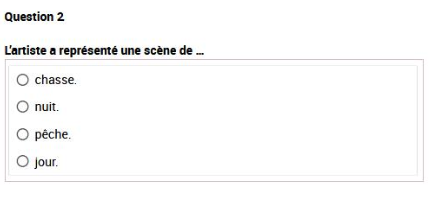 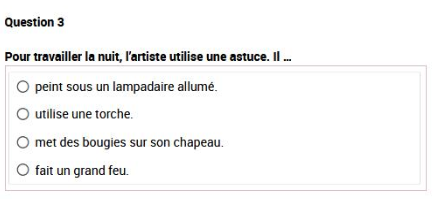 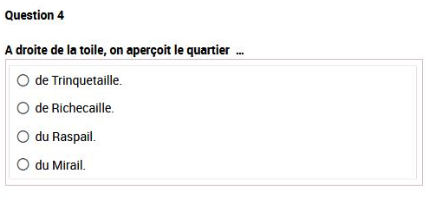 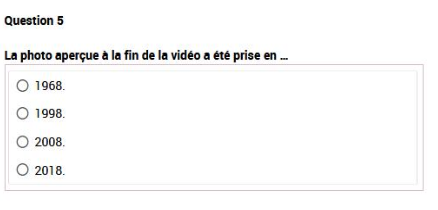 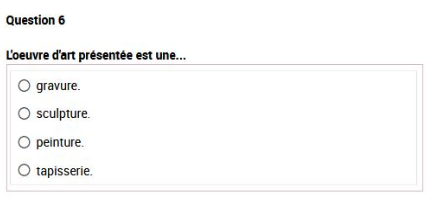 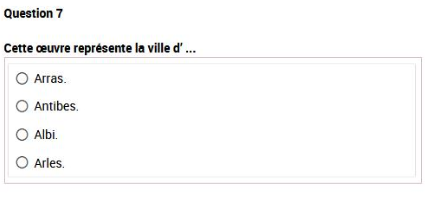 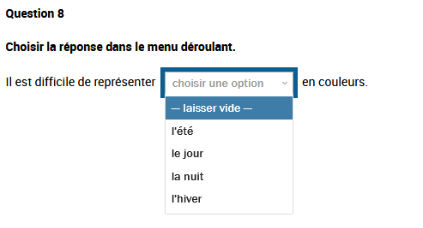 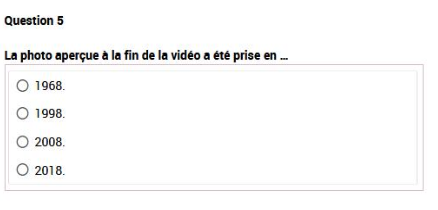 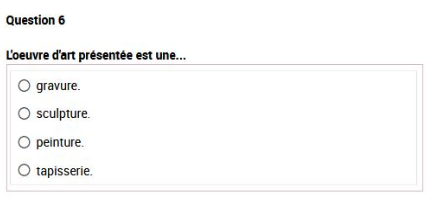 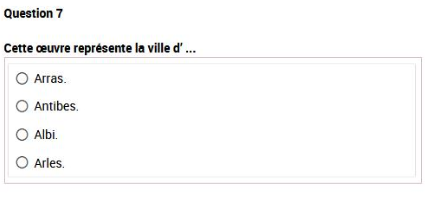 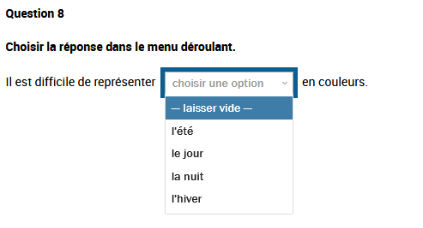 Compréhension de l’oral : support vidéo
Source : Support INA –vidéo –reportage France2 recyclage de vêtements

Format de réponses : tableau
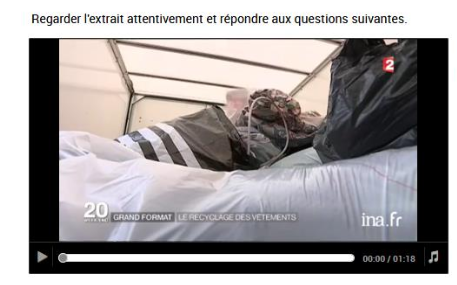 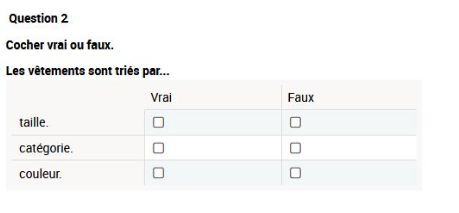 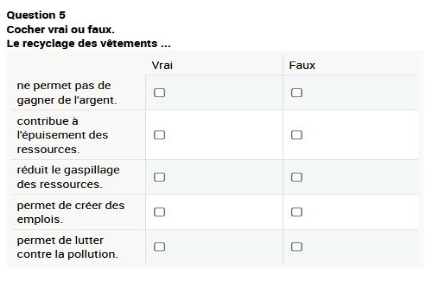 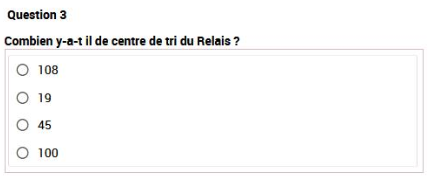 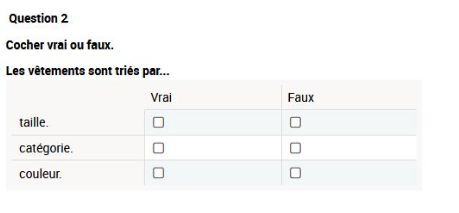 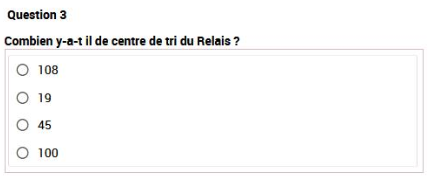 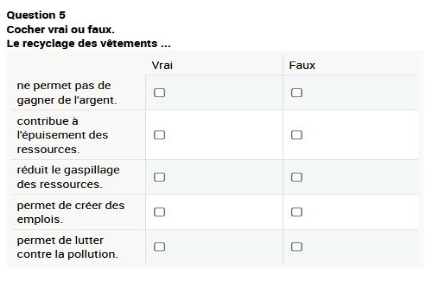 ETUDE DE LA LANGUE
Les exercices proposés évaluent les connaissances linguistiques des élèves sur les constituants de la phrase, en orthographe grammaticale et lexicale ainsi qu’en lexique.


Un exercice peut s’appuyer sur l’observation et l’analyse d’un mot, d’une ou plusieurs phrases ou d’un court texte.
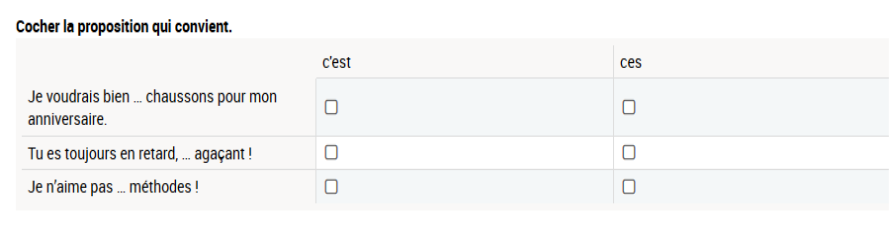 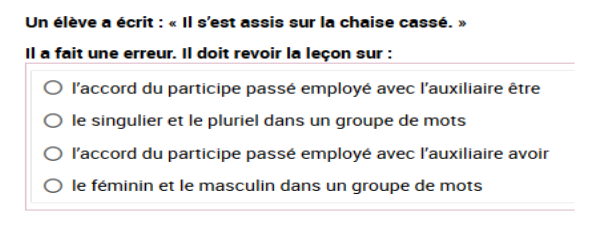 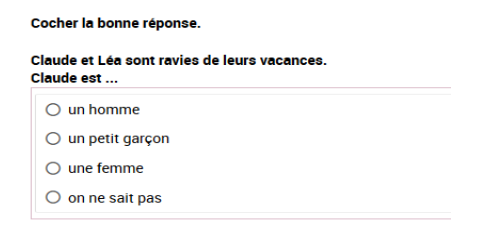 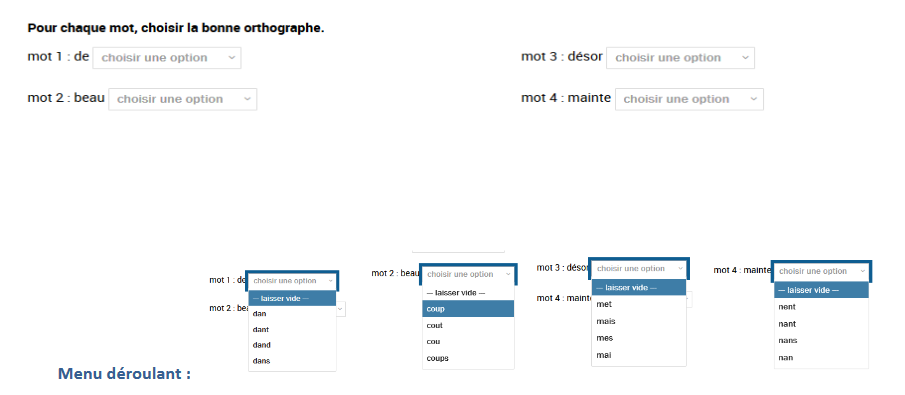 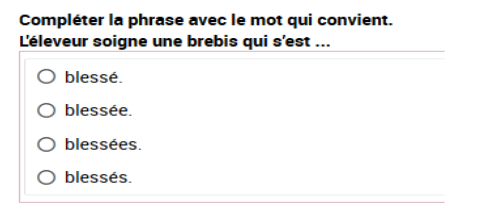 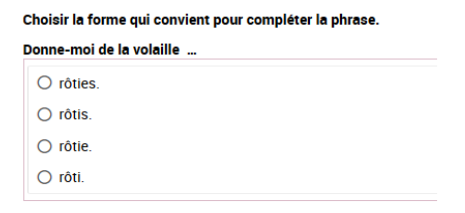 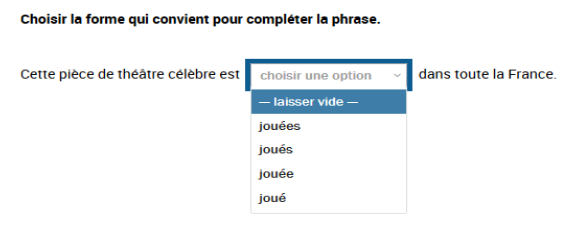 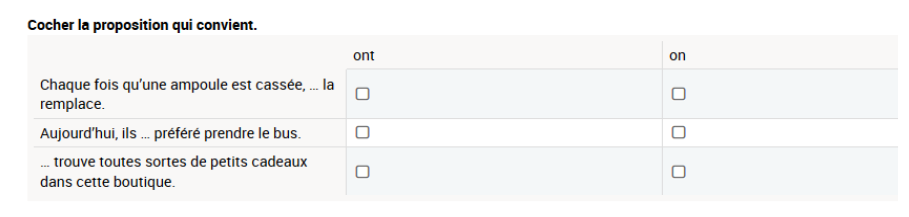 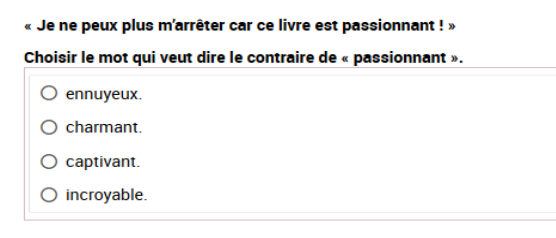 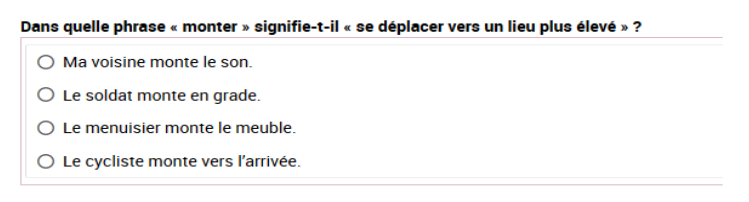 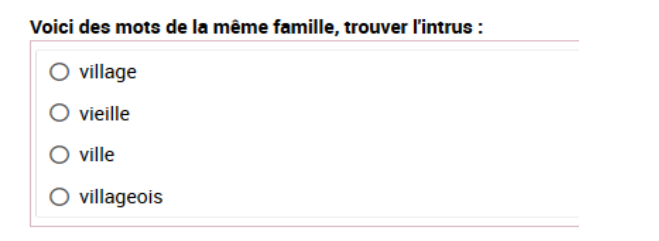 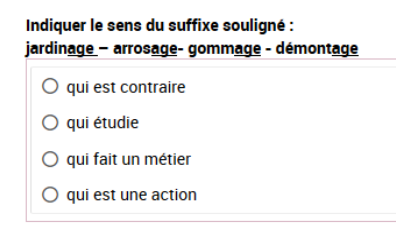 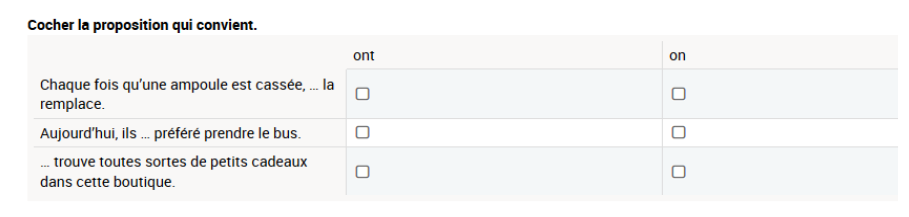 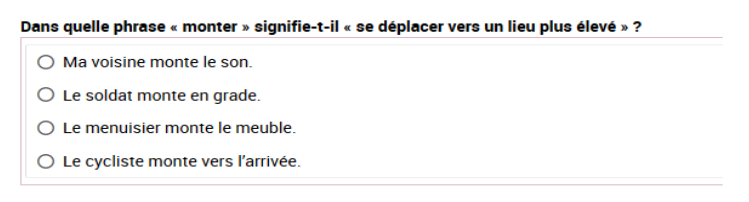 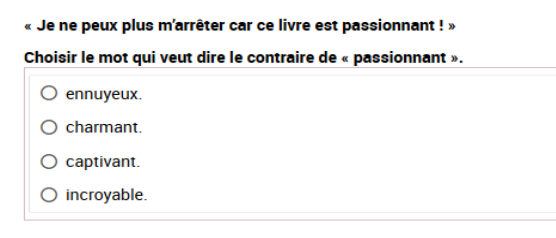 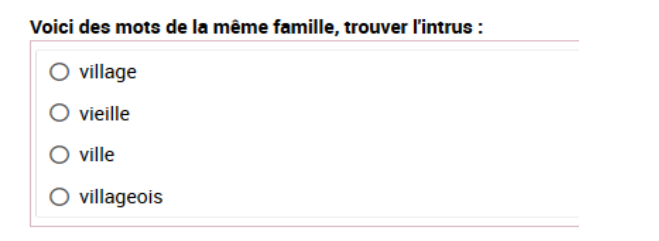 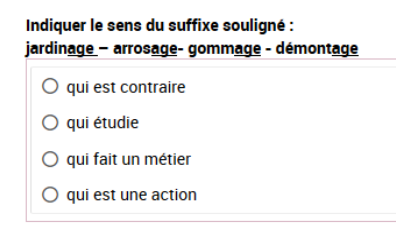 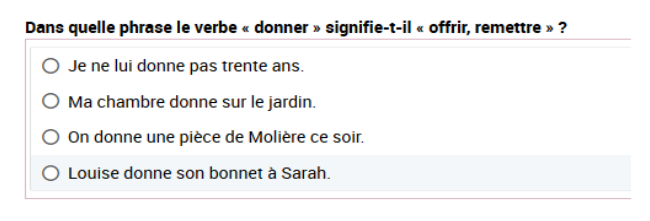 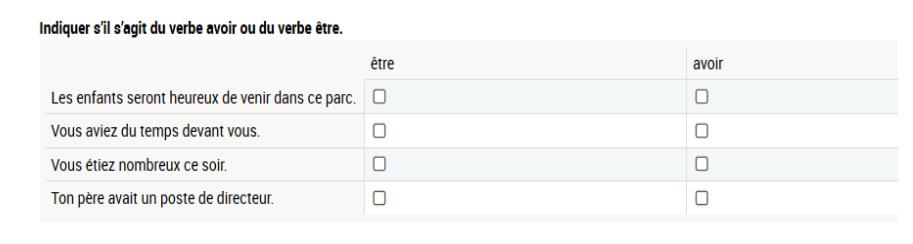 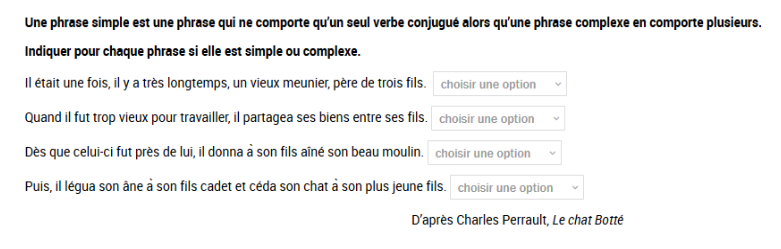 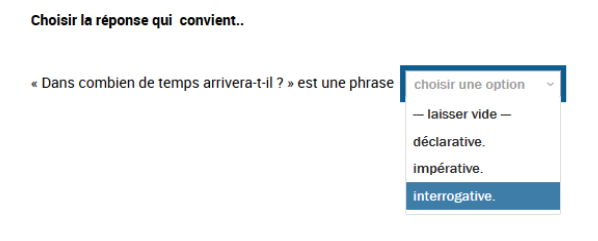 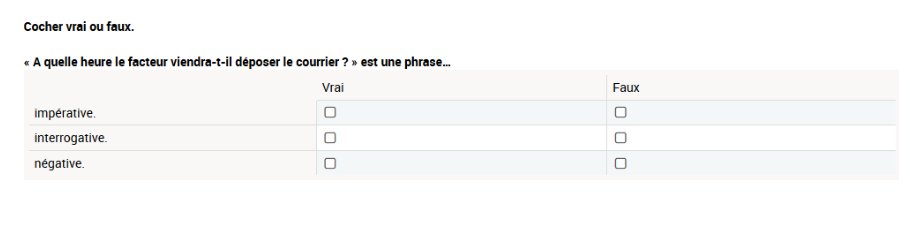 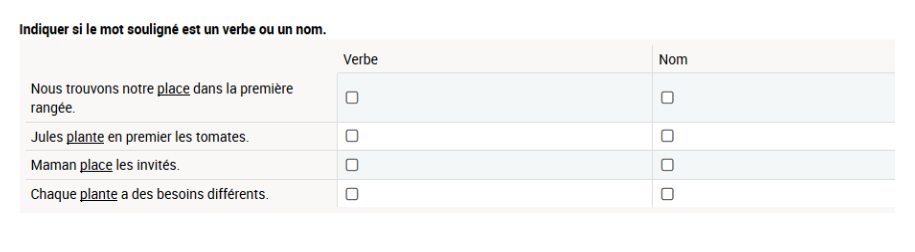 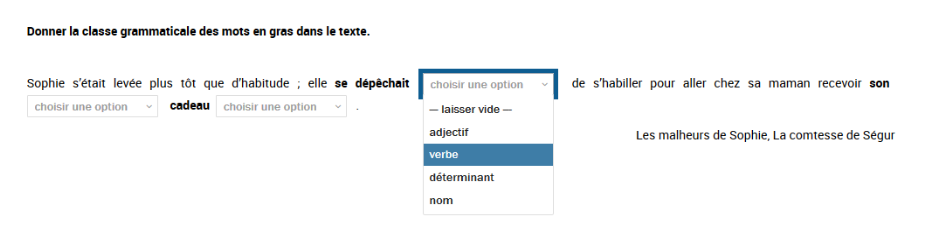 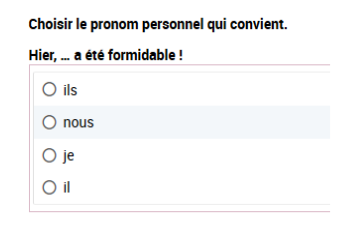 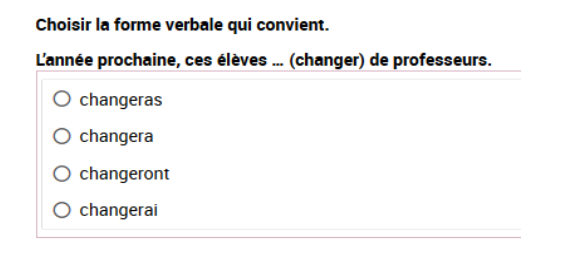 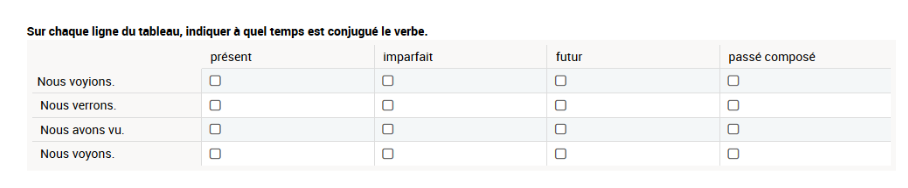 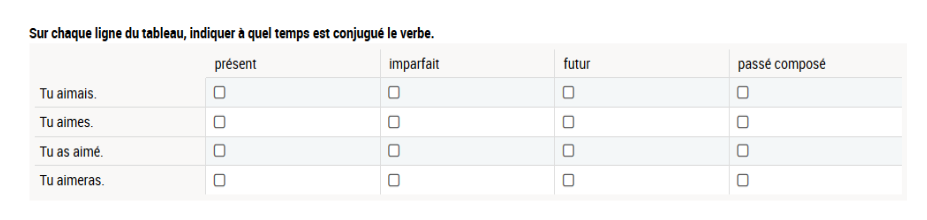 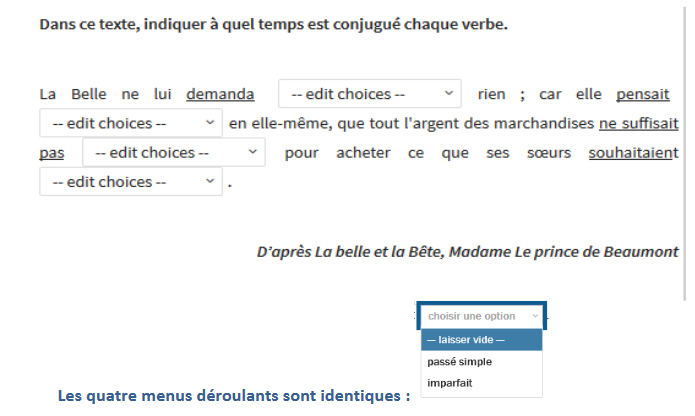 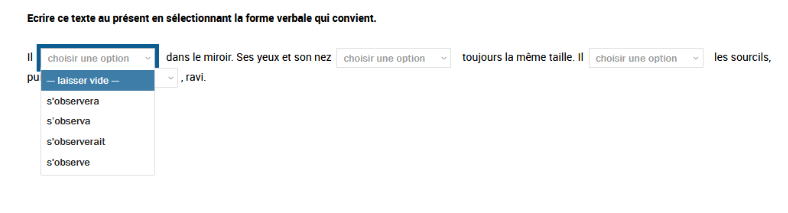 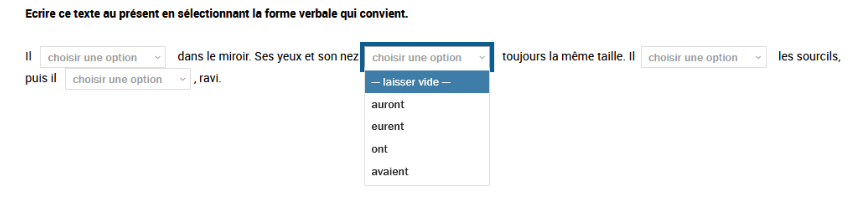 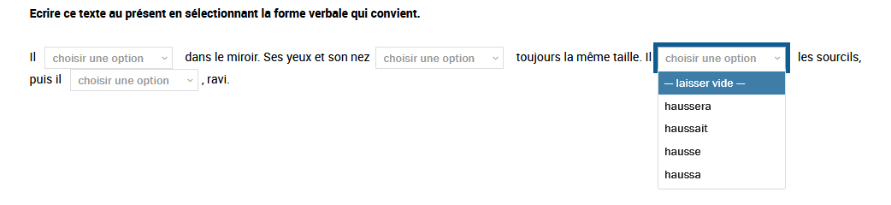 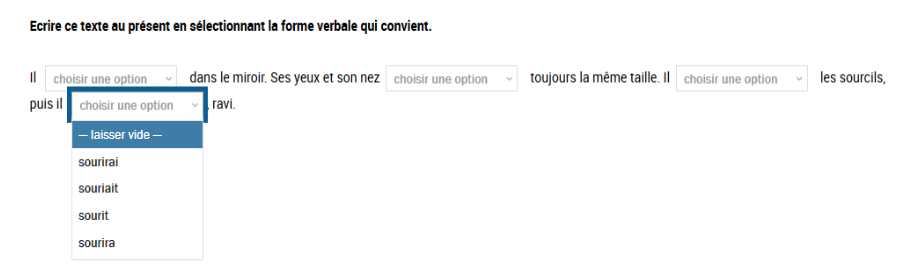 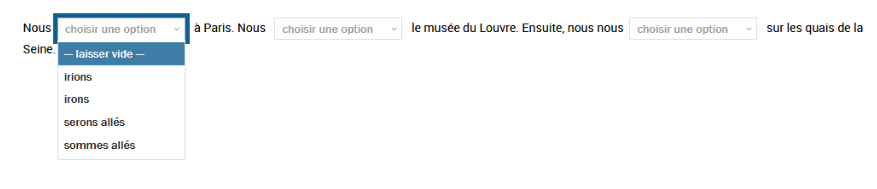 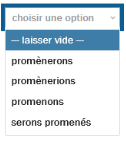 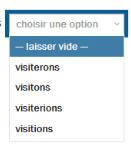 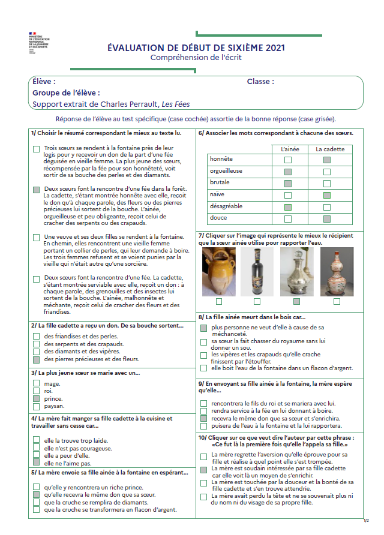 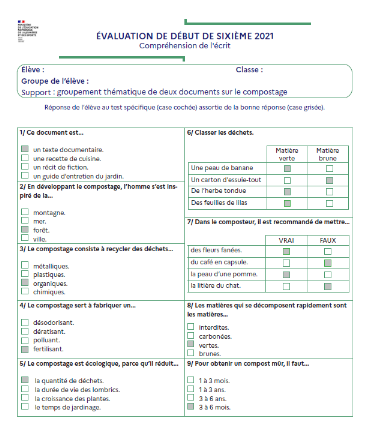 MATHEMATIQUES
Nombres et calculs

Espace et géométrie

Grandeurs et mesures

Résolutions de problèmes
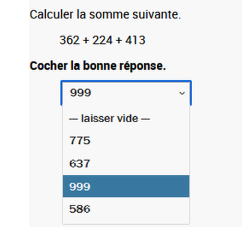 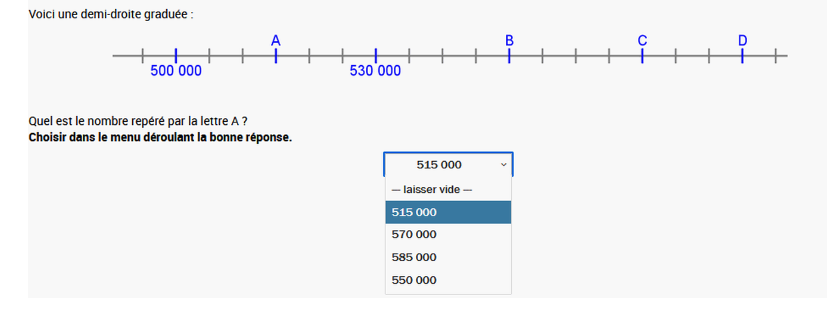 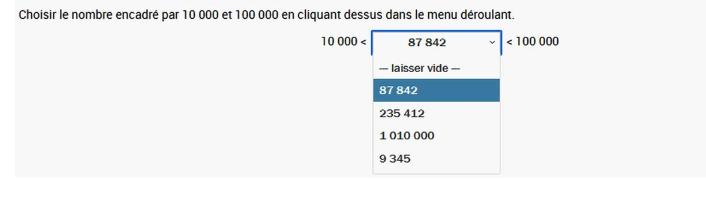 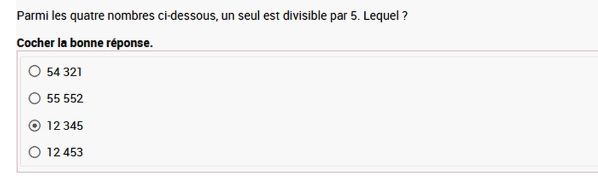 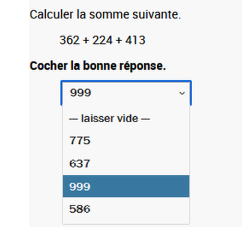 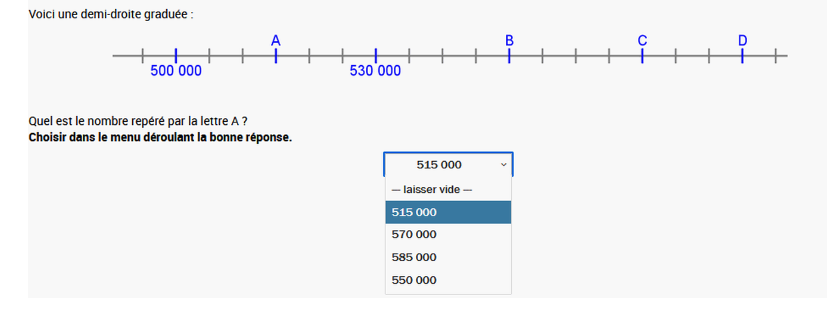 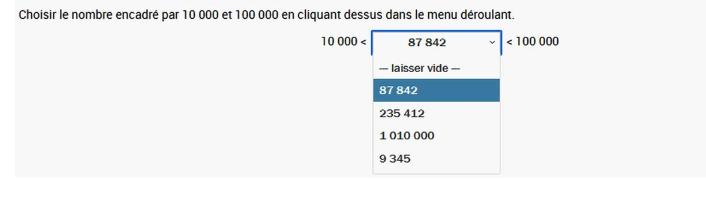 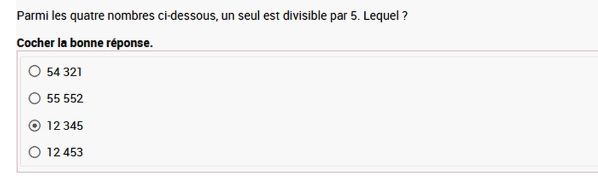 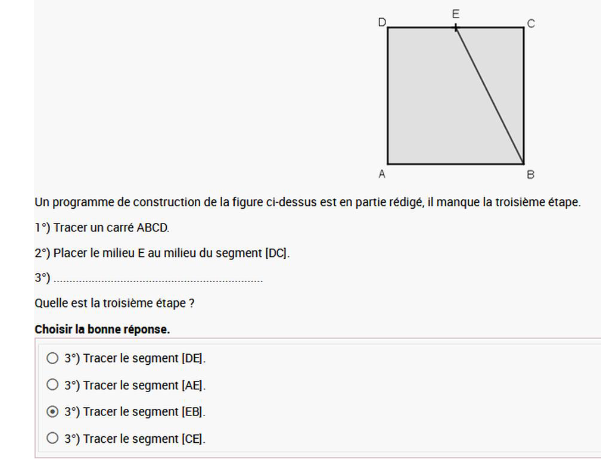 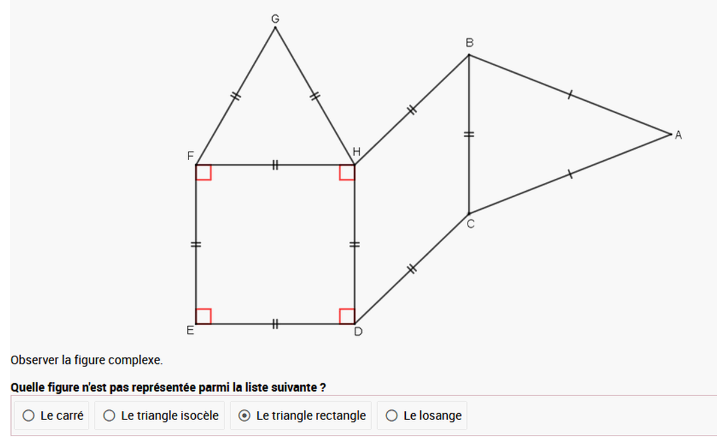 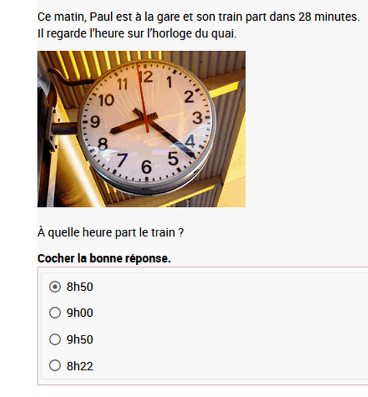 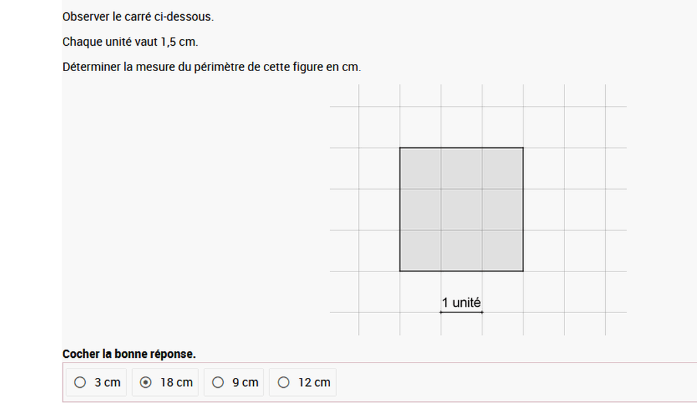 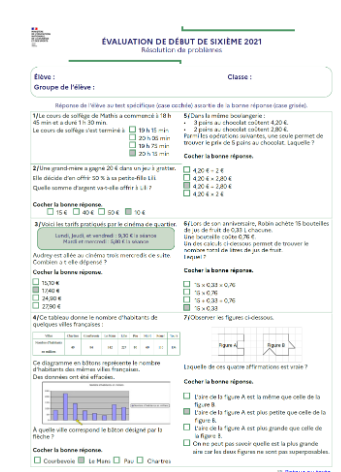 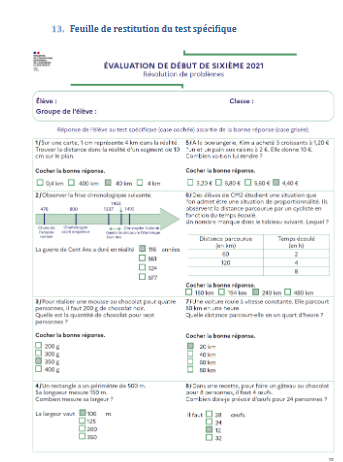 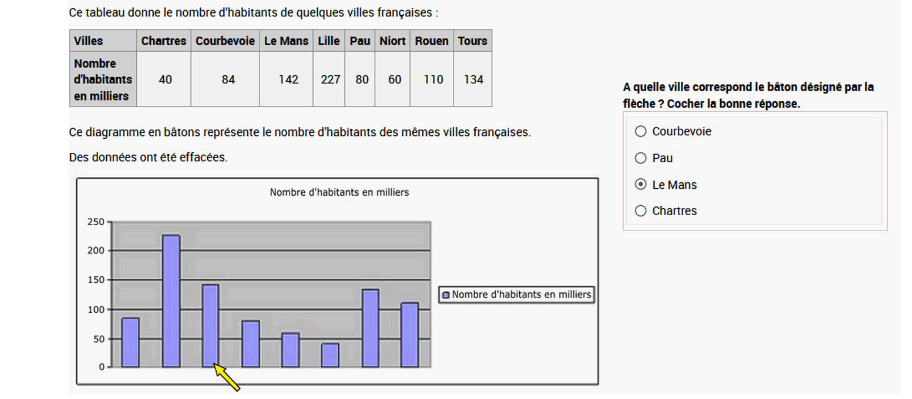 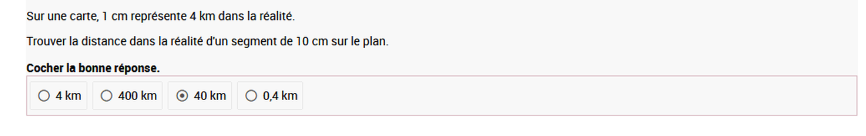 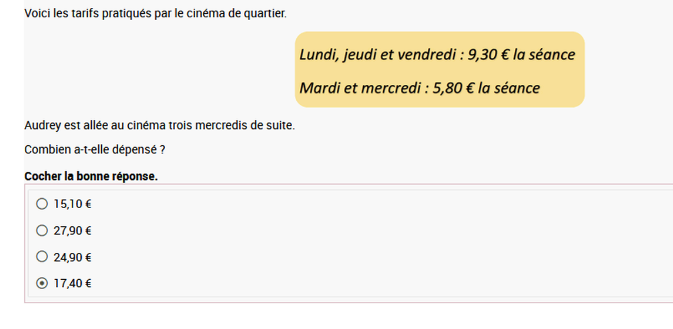 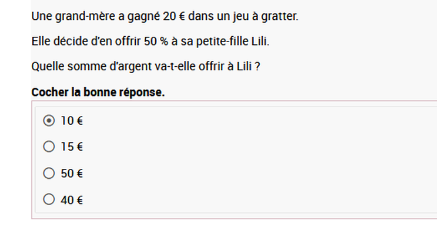 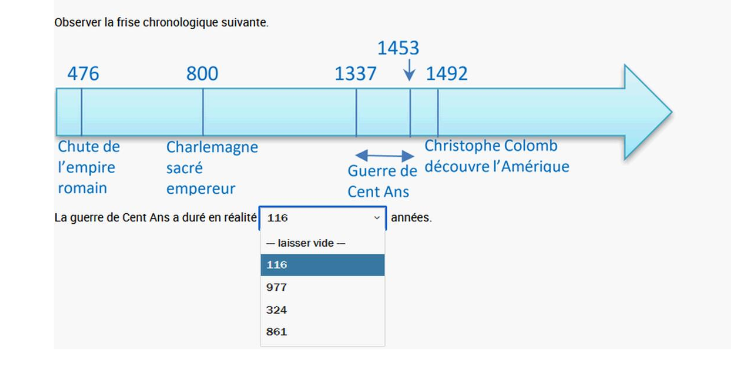 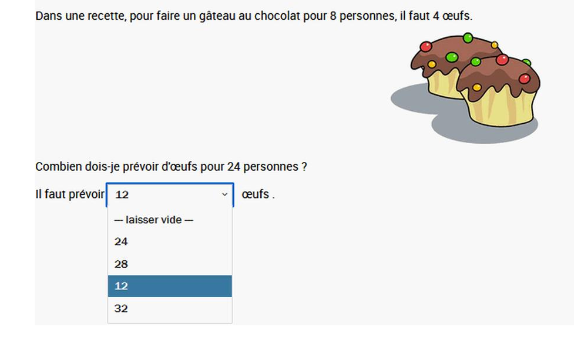 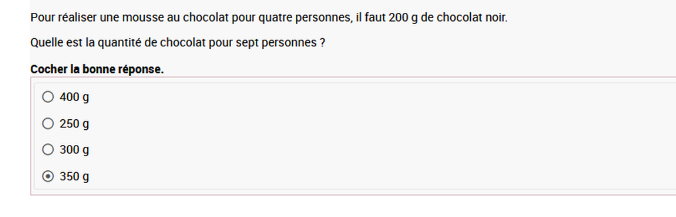 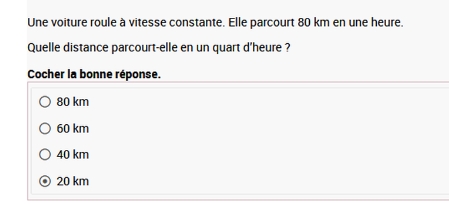 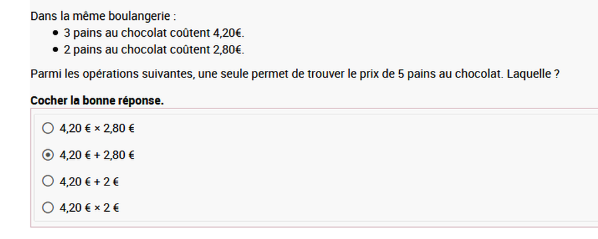 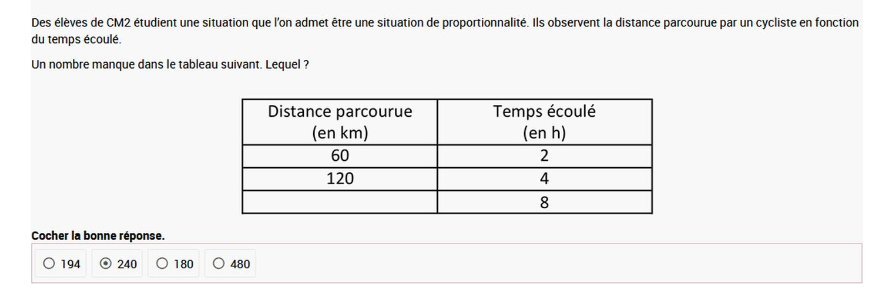 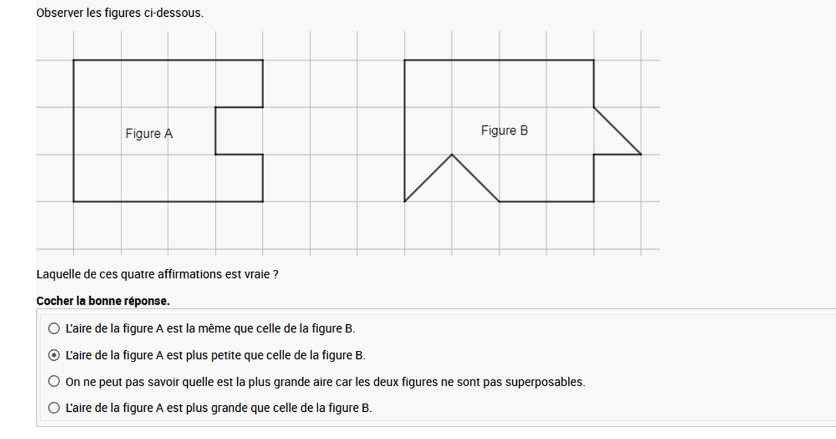 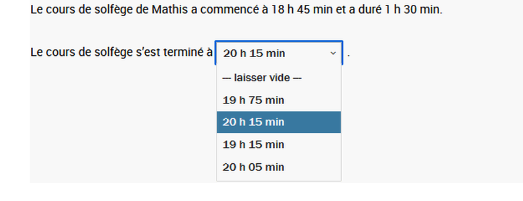 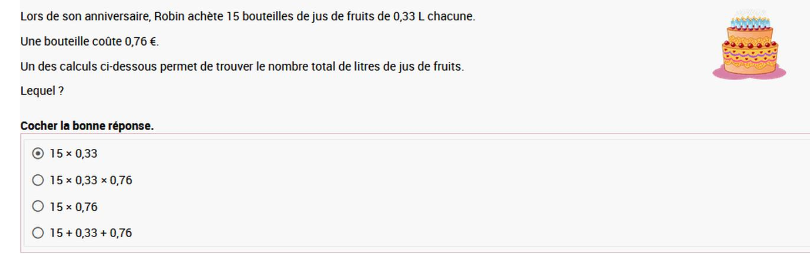 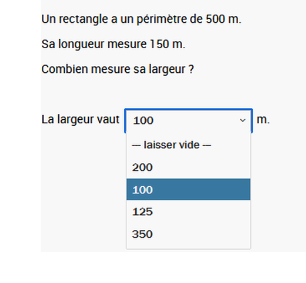 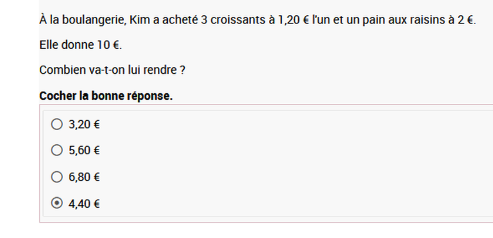